Gründung kommunaler Wohnungsunternehmen –Chancen für die öffentliche Hand
Christian Obert
SteuerberaterBetriebswirtschaftliche Beratung
Zur Einordnung des Themas
Die VdW-Wohnungswirtschaft als Ansprechpartner
Die Gründung kommunaler Wohnungsunternehmen ist „nur“ ein Weg zur Steuerung des Wohnungsangebots
Roswitha Sinz, Interessenvertretung ARGE rheinland-pfälzischer Wohnungsunternehmen
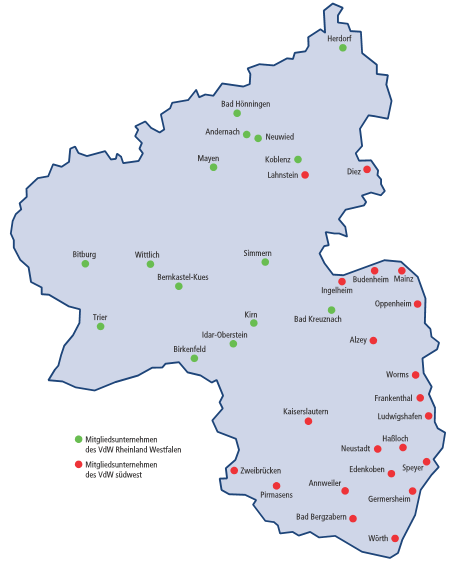 DieVdW-Wohnungswirtschaft
Die ehem. gemeinnützige
Wohnungswirtschaft in Rheinland-Pfalz
vertreten durch:
VdW der Wohnungs- und Immobilien-wirtschaft Rheinland-Westfalen
(mit Sitz in Düsseldorf, NRW)
VdW der Südwestdeutschen Wohnungswirtschaft
(mit Sitz in Frankfurt, Hessen)
15.09.2019
VdW Rheinland Westfalen – Die Wohnungswirtschaft im Westen
3
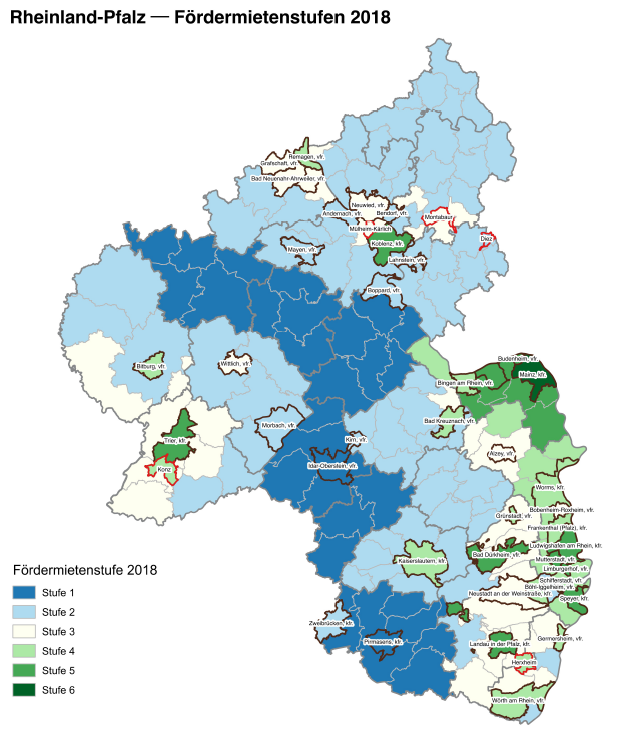 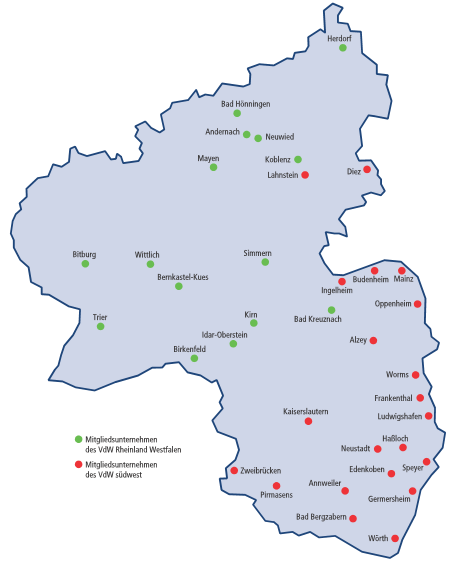 15.09.2019
VdW Rheinland Westfalen – Die Wohnungswirtschaft im Westen
4
Die VdW-Wohnungswirtschaft – in Rheinland-Pfalz
62 Mitgliedsunternehmen der ehemals gemeinnützigen Wohnungswirtschaft
-  18 kommunale Wohnungsunternehmen inkl. drei Kreisverbände
-  33 Genossenschaften
-  11 sonstige Unternehmen (kirchliche, ehem. industrieverbundene WU)
Sie bewirtschaften 90.300 Wohnungen (2018)
	 – ca. 10 % der 900.00 Miet-WE in Rheinland-Pfalz
Durchschnittsmiete 5,84 Euro/qm Wohnfläche (Nettokaltmiete, 2018)
15.09.2019
VdW Rheinland Westfalen – Die Wohnungswirtschaft im Westen
5
Strategische Alternativen
Analysephase:
Was ist die Zielsetzung des neu zu gründenden Unternehmens, gibt es strategische Alternativen zur Gründung?
Planerische/wohnungspolitische Steuerungselemente zur Ausweitung des bezahlbaren Wohnraumangebotes

	Klassische Bauleitplanung

	Konzeptvergabe (bei eigenen Grundstücken)

	Quotierungsverfahren zur Stärkung des Sozialen Wohnungsbaus – 
	zur Miete/im Eigentum (mit Förderangebot des Landes Rheinland-Pfalz im Rahmen 	einer Kooperationsvereinbarung)
15.09.2019
VdW Rheinland Westfalen – Die Wohnungswirtschaft im Westen
6
Strategische Alternativen
Konzeptvergabe 











https://fm.rlp.de/de/themen/bauen-und-wohnen/
buendnis-fuer-bezahlbares-wohnen-und-bauen/
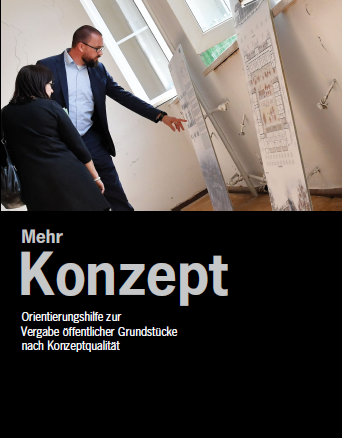 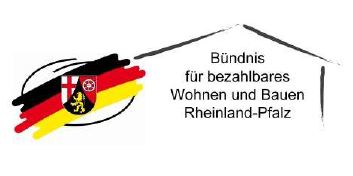 15.09.2019
VdW Rheinland Westfalen – Die Wohnungswirtschaft im Westen
7
Strategische Alternativen
Quotierungsverfahren zur Stärkung des Sozialen Wohnungsbaus – 
	zur Miete/im Eigentum (mit Förderangebot des Landes Rheinland-Pfalz im Rahmen 	einer Kooperationsvereinbarung) 

„Ein aktueller Förderschwerpunkt des Programms sind investitionsvorbereitende Maßnahmen von Gemeinden zum Zwecke des geförderten Mietwohnungsbaus. Auf der Grundlage von Kooperationsvereinbarungen zwischen den Gemeinden und dem Land können Zuschüsse in Höhe von bis zu 90 Prozent der förderfähigen Kosten gewährt werden. Nähere Informationen geben das Rundschreiben sowie die Muster Kooperationsvereinbarung.“



https://fm.rlp.de/de/themen/bauen-und-wohnen/experimenteller-wohnungs-und-staedtebau/
15.09.2019
VdW Rheinland Westfalen – Die Wohnungswirtschaft im Westen
8
Angebote der VdW-Wohnungswirtschaft
Beratung bei der Gründung eines kommunalen, kreisorientierten Wohnungsunternehmens oder zur Bildung eines Zweckverbandes (auf freiwilliger Basis) mit Gründung eines Unternehmens (eigenwirtschaftlicher Betrieb) oder Gründung von Genossenschaften
Angebot von Dienstleistungs-Knowhow, insbesondere für den geförderten sozialen Wohnungsbau mit seinem eigenen Förder-/Mietrecht
Technische Leistungen: Planungsleistungen, Bauleitung, etc., Instandhaltung
Kaufmännische Leistungen: Bewirtschaftung der Wohnungen
Geschäftsbesorgung, z.B. beim Aufbau eines eigenen Unternehmens
Eigene Investitionstätigkeit  und Bewirtschaftung im Anlagevermögen
15.09.2019
VdW Rheinland Westfalen – Die Wohnungswirtschaft im Westen
9
Die Renaissance kommunalen Wohnungsbaus
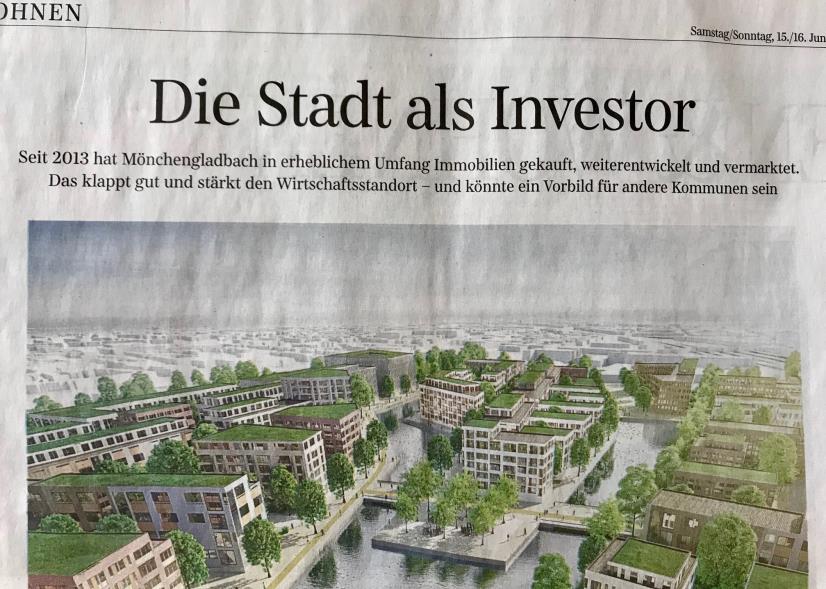 SZ 15./16. Juni 2019
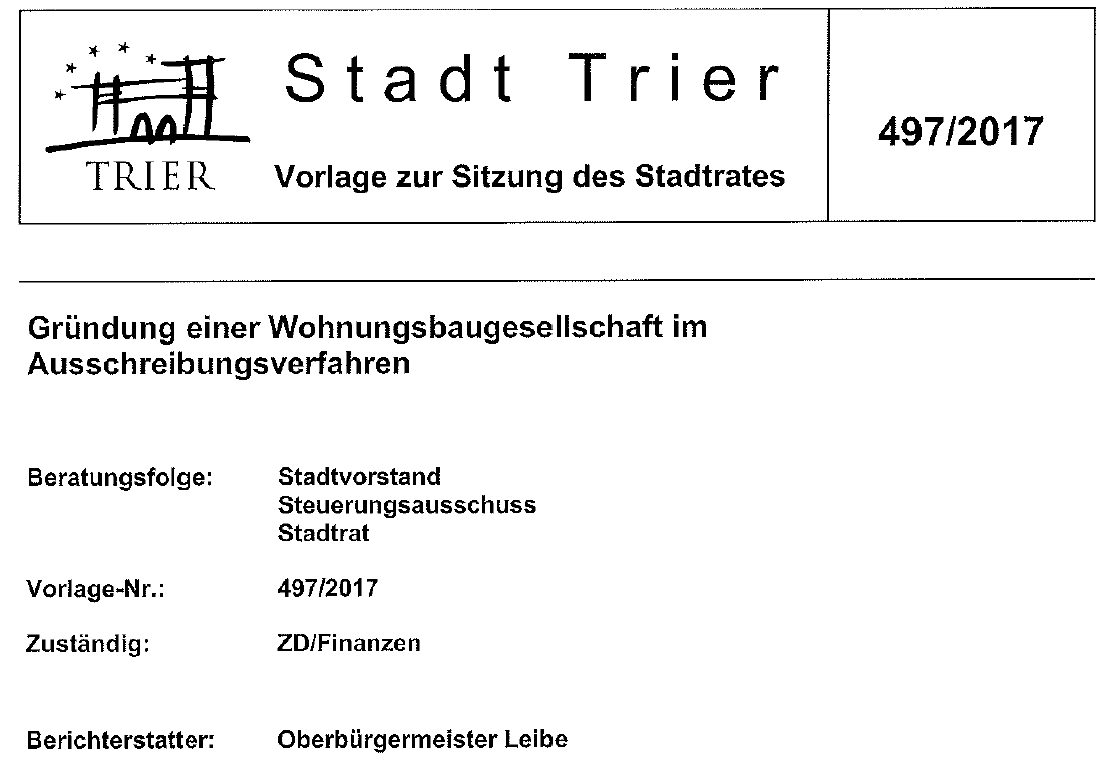 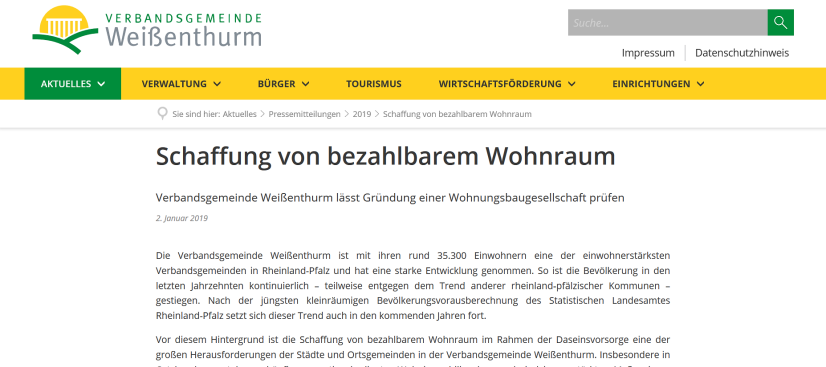 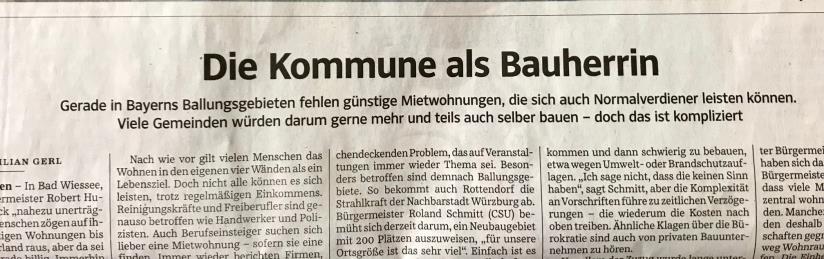 SZ 21. Juni 2019
15.09.2019
VdW Rheinland Westfalen – Die Wohnungswirtschaft im Westen
10
Gründung kommunaler Wohnungsunternehmen –Chancen für die öffentliche Hand
Christian Obert
SteuerberaterBetriebswirtschaftliche Beratung
Der Wohnungsmarkt in unruhigen Gewässern...
Ansprüche an „smartes Wohnen“
Transformation von Flächen
Mietendeckel
Einheitliche Stadt-/ Quartiers-entwicklungs-konzepte
Steigende Baukosten
Energieeffizienz
Enteignungs-debatte
Barrierefrei? Seniorengerecht?
Bezahlbarer Wohnraum
15.09.2019
VdW Rheinland Westfalen – Die Wohnungswirtschaft im Westen
12
Entwicklung des Wohnungsmarktes und Quartiersentwicklung – Bedarf an preisgünstigem Wohnraum wächst
Interesse an der Gründung von Wohnungs-unternehmen in einzelnen Gemeinden, Städten und Kreisen ist deutlich wahrnehmbar
15.09.2019
VdW Rheinland Westfalen – Die Wohnungswirtschaft im Westen
13
Gründung einer kommunalen Wohnungsgesellschaft: Analyse und strategische Alternativen
15.09.2019
VdW Rheinland Westfalen – Die Wohnungswirtschaft im Westen
14
Analysephase: Wesentliche Fragestellungen
15.09.2019
VdW Rheinland Westfalen – Die Wohnungswirtschaft im Westen
15
Entscheidungsphase: Wesentliche Festlegungen
15.09.2019
VdW Rheinland Westfalen – Die Wohnungswirtschaft im Westen
16
Umsetzungsphase
15.09.2019
VdW Rheinland Westfalen – Die Wohnungswirtschaft im Westen
17
Zusammengefasst…
Erfolgsfaktoren der Gründung kommunaler Wohnungsunternehmen
Bauland/ bewirtschaftete Einheiten
Ausreichendes Gründungskapital
Anlaufverluste einplanen
15.09.2019
VdW Rheinland Westfalen – Die Wohnungswirtschaft im Westen
19

Politische Rückendeckung
Zugriff auf wohnungs-wirtschaftliches Know-How
Nachhaltig positive Nachfragestruktur
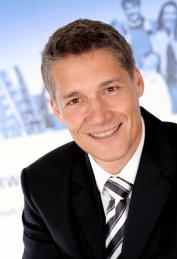 Dr. Daniel Ranker
Prüfungsdirektor, Vorstand
Tel.: + 49 211 16998-80
E-Mail: d.ranker@vdw-rw.de
Christian Obert
Steuerberatung, betriebswirtschaftliche Beratung
Tel.: + 49 211 16998-12
E-Mail: c.obert@vdw-rw.de